Improved Organic Matter = Reduced Runoff and Clean Water
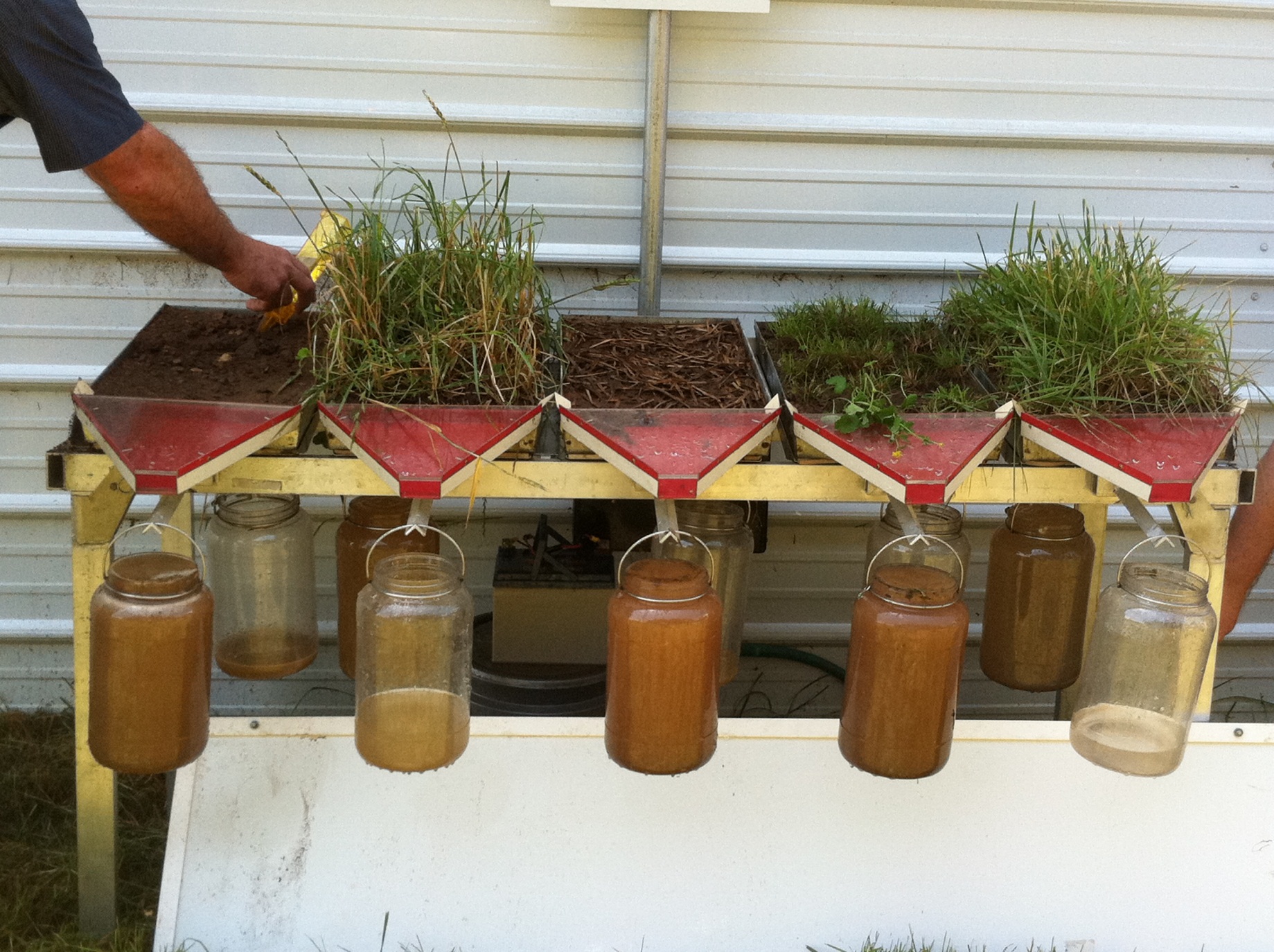 Slide Source: 
Allen Williams
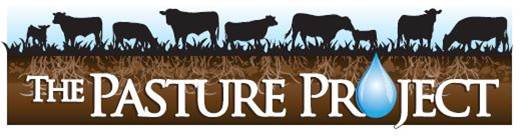